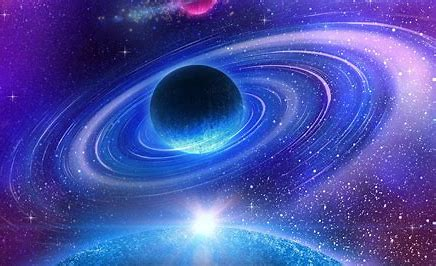 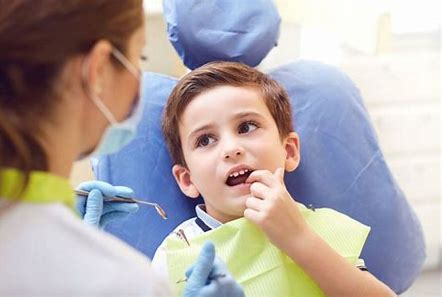 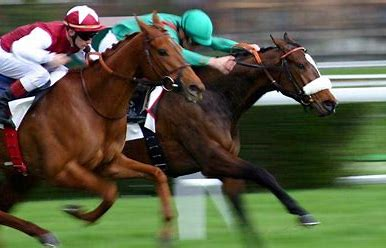 race         space         since
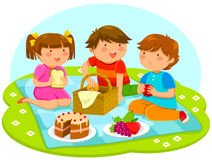 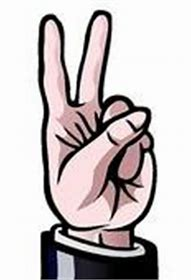 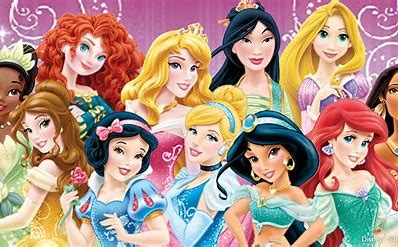 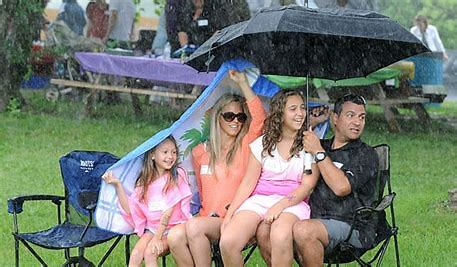 twice        cancel    princess
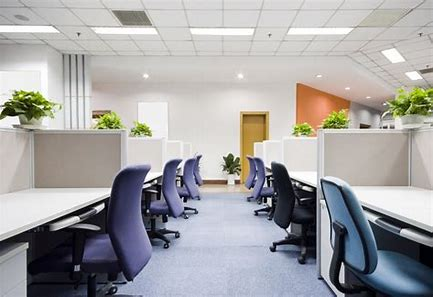 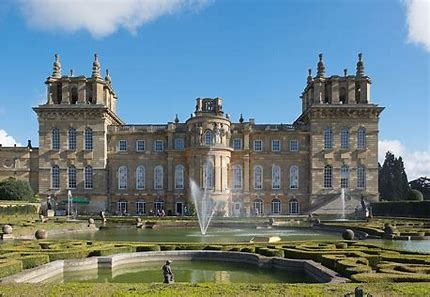 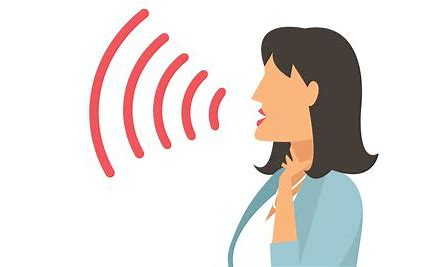 office         palace        voice
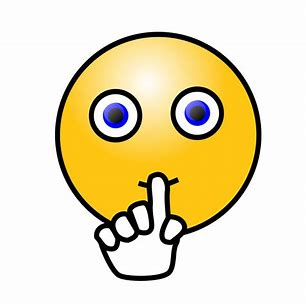 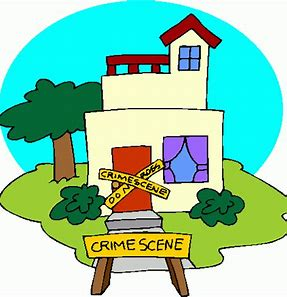 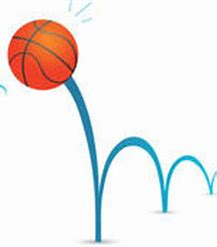 silence      bounce      incident
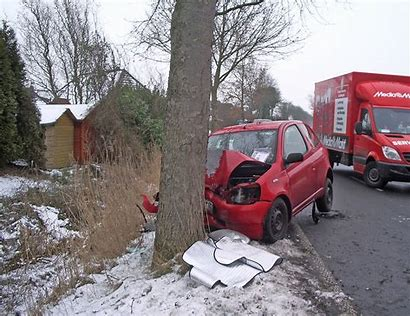 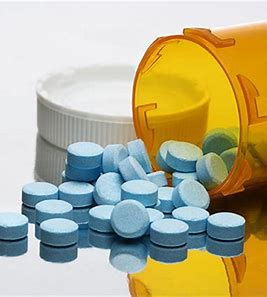 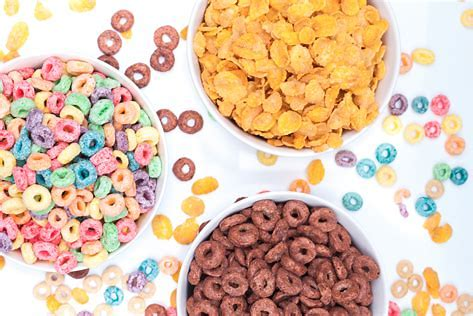 accident    medicine      cereal
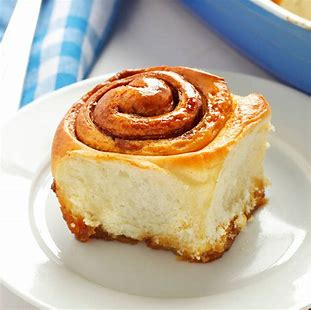 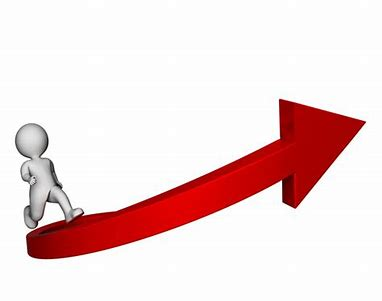 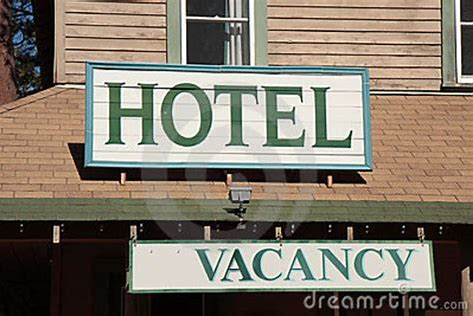 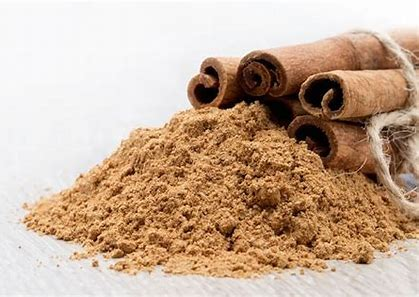 vacancy    advance   cinnamon